The Effect of COVID-19 on Video Relay Service Interpreter Burnout
Gabriella LaPlaca
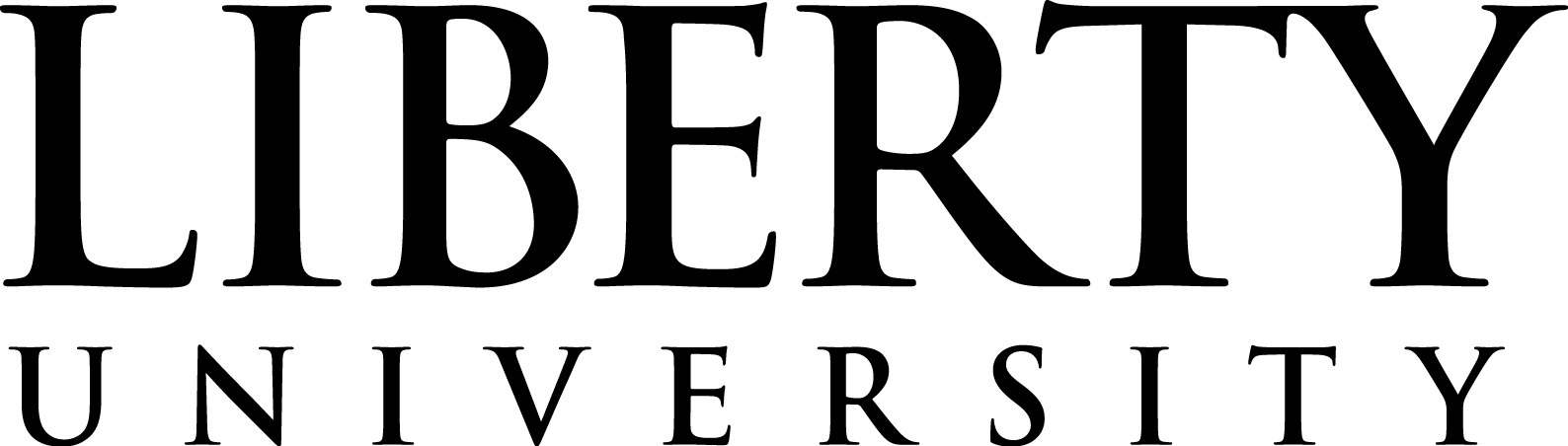 Abstract
Survey Questions
Abstract: Interpreter burnout is a prevalent issue that occurs in the field of American Sign Language (ASL) Interpreting. Many factors contribute to this burnout including anxiety, physical strain, and fatigue. These factors are often worsened in specific interpreting situations such as Video Relay Service (VRS) interpreting. Since the start of COVID-19, the use of technology for communication has increased exponentially and so has the demand on VRS interpreters. Does the COVID-19 pandemic worsen VRS interpreter burnout? If so, what are the main factors that contribute to this increase in burnout? These questions will be answered through a survey sent to those who have worked or are working in VRS during the COVID-19 pandemic. This survey will be comprised of three sections. The first section will assess qualifications for the study. The second will identify the changes put into place in VRS call centers during the COVID-19 pandemic. Lastly, the third section will assess the changes in VRS interpreters’ anxiety, stress, physical condition, and overall burnout during COVID-19. If the survey results point toward an increase in burnout since the COVID-19 pandemic, possible solutions can be formed in order to better facilitate the communication provided through these services. Further research could test these possible solutions to the problems found in this study.
What qualifications or certifications do you hold? Please select all that apply.
Did you work in VRS before the COVID-19 Pandemic?
Did you work in VRS during the COVID-19 Pandemic?
Where did you do your VRS Interpreting before the COVID-19 pandemic (i.e call center, from home ect.)? 
Where did you do your VRS Interpreting during the COVID-19 pandemic (i.e call center, from home ect.)? 
Did call volume increase during the COVID-19 pandemic?
How many hours a week did you work in VRS before the Pandemic?
How many hours a week did you work in VRS during the COVID-19 Pandemic?
What were the overtime caps if any?
Did the overtime caps change during the COVID-19 pandemic?
Did any other notable changes take place in regulations or protocols in response to COVID-19?
Did you experience an increase in eyestrain due to new protocols put into place? If so, please explain.
Did you experience an increase in muscle strain due to new protocols put into place? If so, please explain?
Did any other injuries occur? Please explain. 
Did you experience higher levels of anxiety as a result of VRS interpreting during the COVID-19 pandemic? If so explain.
Did you experience increased burnout in VRS work during the COVID-19 pandemic? If so, please explain.
Video Relay Interpreting
Service in which a phone call is interpreted between a hearing and a d/Deaf individual.
Participants of the call are connected to the interpreter through a phone or video phone.
Before the COVID-19 pandemic interpreters conducted the work from a call center.
Before COVID-19 VRS interpreters experienced a higher level of burnout compared to other areas of interpreting (Bower, 2015).
It is not yet known how changes which took place in VRS in response to the COVID-19 pandemic affect interpreters physical and mental health.
Hypothesis
The isolation caused by the COVID-19 pandemic likely increased VRS call volume. One of the major stressors in VRS before the COVID-19 pandemic was due to call volume and lack of time between these calls (Bower, 2015). This is likely to cause increased stress, anxiety, and physical strain in VRS interpreters working during the COVID-19 pandemic.
Future Work
References
Bower, K. (2015). Stress and burnout in video relay service (VRS) interpreting. Journal of Interpretation: 24(1), 1-18. https://digitalcommons.unf.edu/joi/vol24/iss1/2/
Humphry, C. (2015). Job satisfaction, role strain, burnout, and self-care among American Sign Language/English interpreters [master’s thesis]. Western Organ University. https://digitalcommons.wou.edu/cgi/viewcontent.cgi?article=1030&context=theses 
Peper, E. & Hughes Gibney, K. (1999). “Psychophysiological basis for discomfort during sign language interpreting” Journal of Interpretation. https://docs.google.com/viewer?a=v&pid=sites&srcid=ZGVmYXVsdGRvbWFpbnxyaWRwdWJsaWNhdGlvbnNwcm9qZWN0fGd4OjM3ODUzZmMzOGU4NDRiNjE
Schnack, K. (2020). Social isolation, anxiety and stress among VRS/VRI sign language interpreters during the Covid-19 pandemic [theses, capstone, creative project]. University of Nebraska at Omaha. https://digitalcommons.unomaha.edu/cgi/viewcontent.cgi?article=1118&context=university_honors_program
Schwenke, T. (2012). “Sign language interpreters and burnout” Journal of Interpretation, 20(1), 1-13. https://digitalcommons.unf.edu/cgi/viewcontent.cgi?referer=&httpsredir=1&article=1021&context=joi
Watson, J. (1987). “Interpreter burnout” Journal of Interpretation. https://docs.google.com/viewer?a=v&pid=sites&srcid=ZGVmYXVsdGRvbWFpbnxyaWRwdWJsaWNhdGlvbnNwcm9qZWN0fGd4OjRjMzgwNTg4YmQyNjlkNjQ
Wilbert, C. L., Lund, E. M., & Johnson, E. T. (2021). "Qualitative exploration of case conferencing and occupational stress with video relay interpreters," Journal of Interpretation, 29(1), 1-20. https://digitalcommons.unf.edu/joi/vol29/iss1/2
Use results to identify possible solutions to problems discovered in the study.
 Compare VRS interpreter burnout during the COVID-19 pandemic between different states.
Limitations
Participants
Method
1        2       3       4        5       6        7       8        9      10      11     12      13      14
1        2       3       4        5       6        7       8        9      10      11     12      13      14
In order to answer the research questions, a survey made through Survey Monkey will be distributed to VRS interpreters. It will utilize both qualitative and quantitative questions. The survey will be sent out to interpreters through email and Facebook interpreter groups. Responses will only be kept from certified interpreters who have worked in VRS interpreting both before and during the pandemic. The survey will be completely anonymous. It is comprised of sixteen questions which assess qualifications to participate, changes instituted by call centers, and the physical and mental effects of the changes in place. Participants will be asked to describe any injuries incurred as well as how they occurred. Participants will also be asked to explain their anxiety and burnout experience on the job during COVID-19. No compensation will be given for participating in this study and consent was given by completing the survey.
A
B
C